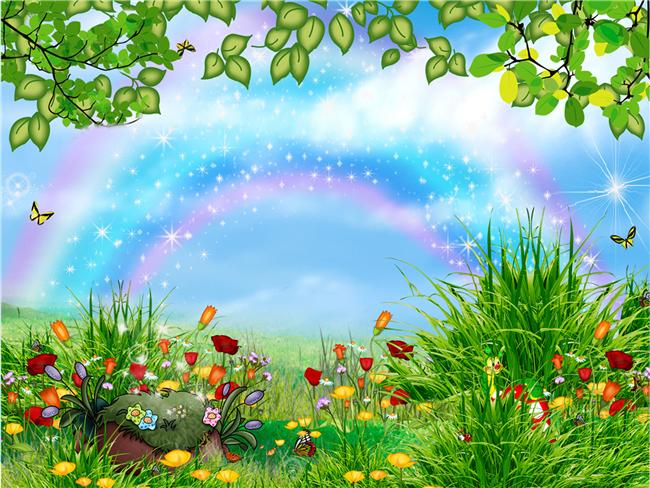 Всеукраїнський конкурс методичних розробок          «РОЗВИВАЄМОСЬ РАЗОМ”МАТЕМАТИЧНІ КАЗКИ ДІДУСЯ ПАНАСА
Автор:  
Колодиста Н.В.вихователь КДНЗ № 42м.Кривий Ріг Дніпропетровської області
Колодиста  Н.В.
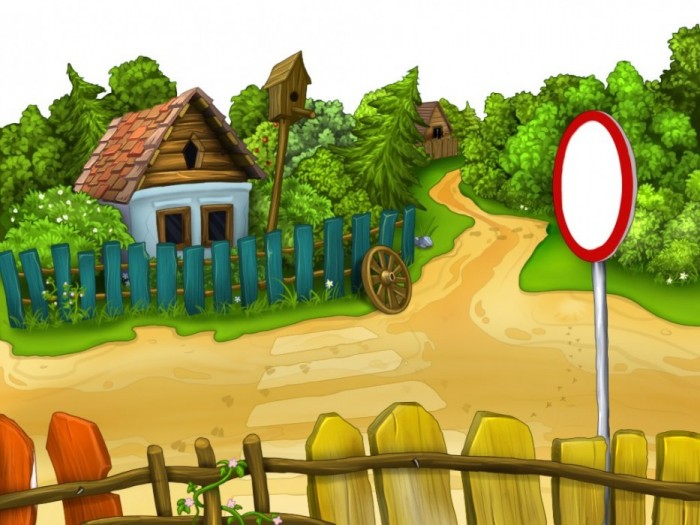 Добрий день, мої малятка,
      любі хлопчики й дівчатка!
      Заплющте очі усі діти,
      та уявіть найкращу в світі, 
      країну прикладів, задач,
      де цифри разом грають в м’яч,
      де знак дорівнює лежить,
      за ним  додати знак біжить,
      а віднімання увесь час,
      забрати хоче щось у вас, 
      там сестри лінії живуть,
      гостям завдання роздають.
      Ну що, готові ви , малята,
       у цю країну мандрувати зі мною, дідусем Панасом?
Колодиста  Н.В.
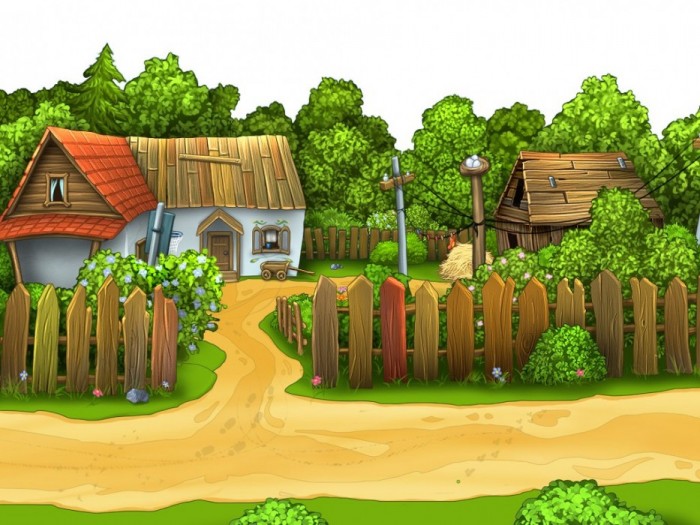 Перед мандрівкою я хочу переконатися, що ви вмієте рахувати.
Пропоную пограти в         
     народну гру Зайці
Колодиста  Н.В.
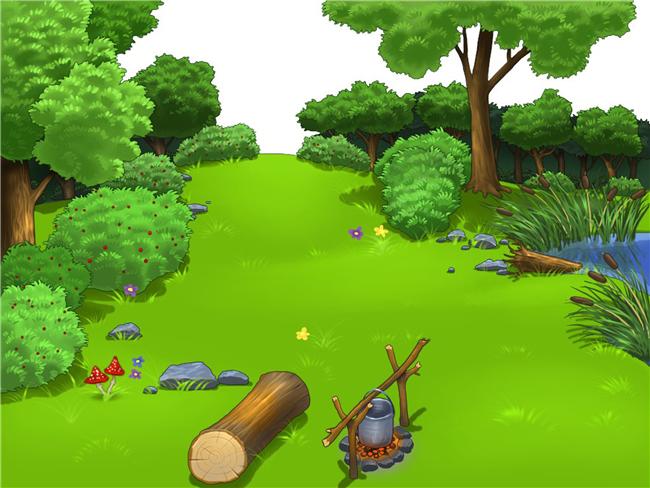 А тепер послухайте, яка історія трапилась зі мною.  Моя бабуся Одарка поїхала в гості, наказала мені перенести картоплю в льох. Допоможете мені? А щоб не забути скільки відер картоплі в льоху, ми позначимо кількість кошиків квасолинами.
Ігрова ситуація 
Заготовляємо картоплю
Колодиста  Н.В.
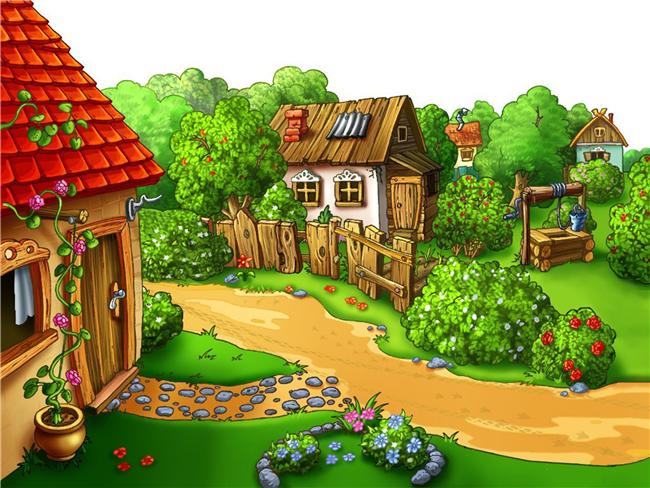 Дякую, вам. А тепер я б хотів почути - скільки ж відер картоплі в льосі?
Швидко полічіть    
(парами чи трійками)
Колодиста  Н.В.
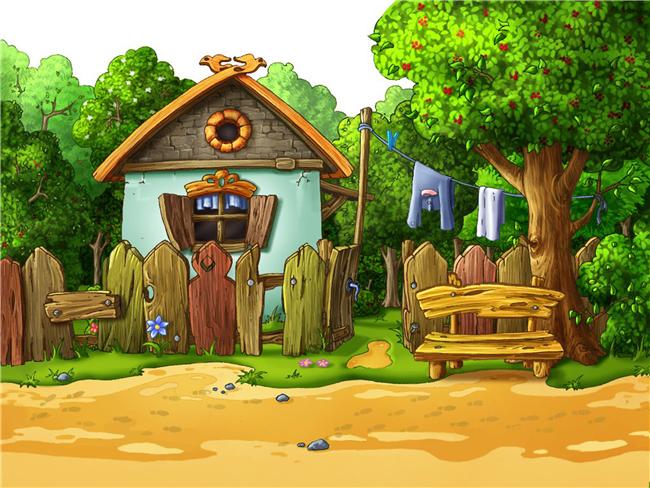 Виготовте мені, будь ласка,  бирки із паперу за допомогою ножиць
Мій сусід Іван просив дати йому 5 відер картоплі у борг, а сусід Назар – 7 відер. Боюсь, чи не забуду я до весни кому і скільки   дав у борг?
Колодиста  Н.В.
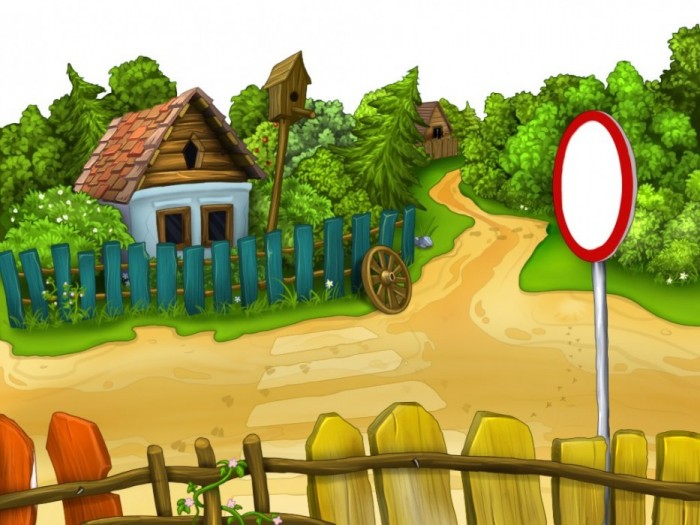 Бабуся Одарка повернеться з гостей через 4 дні. Моєму внукові важко уявити цей час, він не розуміє це довго чи швидко?
Виготовте   вузликовий календар
Колодиста  Н.В.
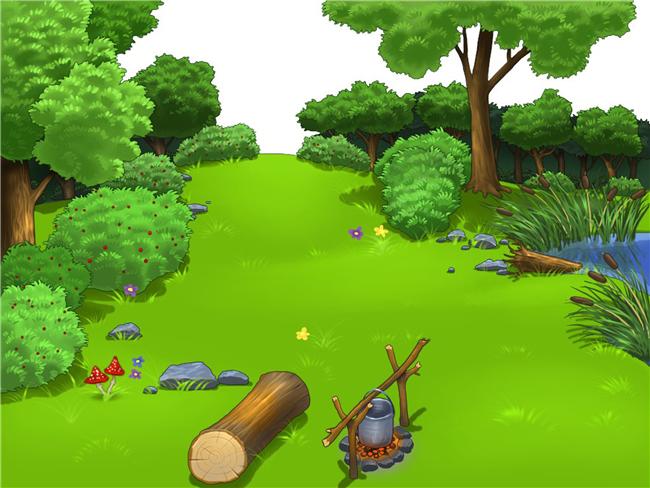 А для моєї внучки бабуся Одарка загадала купити  стрічку  довжиною в 5 п’ядей. Дівчатка, допоможіть мені, будь ласка.
Ігрова ситуація 
Стрічки для ляльок
Колодиста  Н.В.
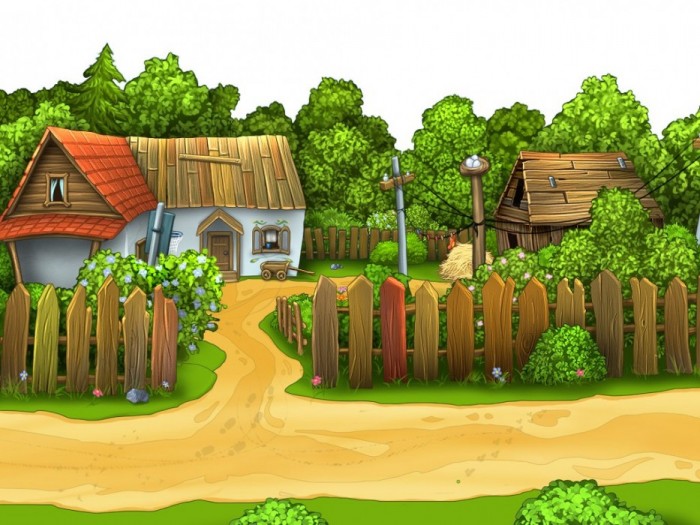 От, клопіт мені! Треба ще купити тканину на спідницю бабі Одарці – 3 лікті. Чиїми ліктями будемо міряти?






   






 Ігрова ситуація  Тканина на спідницю бабусі.  
А чому так іноді кажуть: міряти на свій аршин?
Колодиста  Н.В.
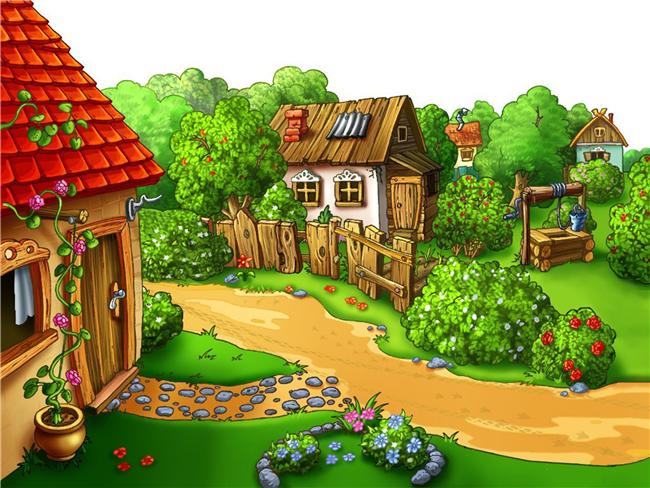 А ще чув як кажуть “Щоб узнати людину, треба  з нею пуд солі з’їсти”. Чи так це?
Колодиста  Н.В.
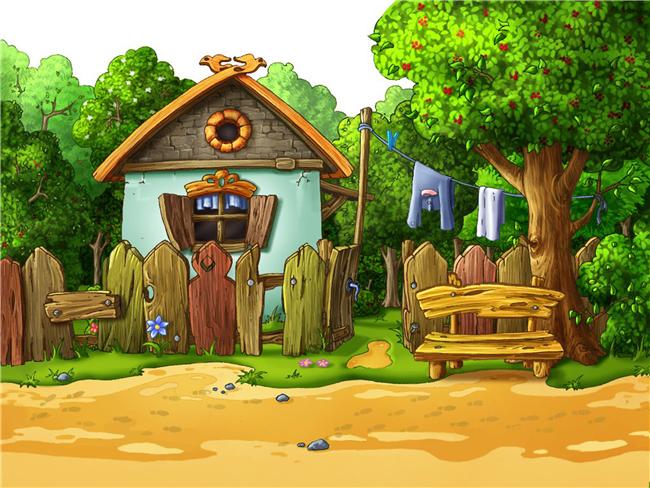 Ой лишенько - SMS! Баба Одарка приїздить завтра. 
Допоможіть спекти пиріг.







  


        Ручна праця Пиріжки з гарбузом
Колодиста  Н.В.
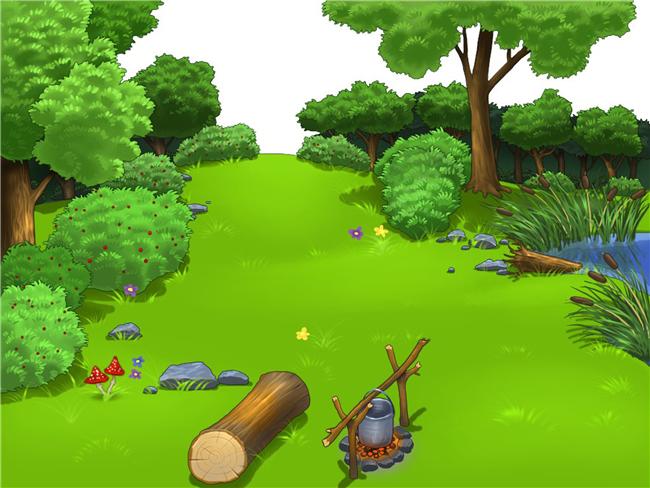 Казала баба  по  телефону, що  прибуде додому,  коли   сонце  торкнеться  верхівок  лісу. Коли це?
Внук вчить вірш та не розуміє вислів:  
      “ще й треті півні не співали, 
       ніхто ніде не гомонів”
Поясніть йому, будь ласка, про що йдеться?
Колодиста  Н.В.
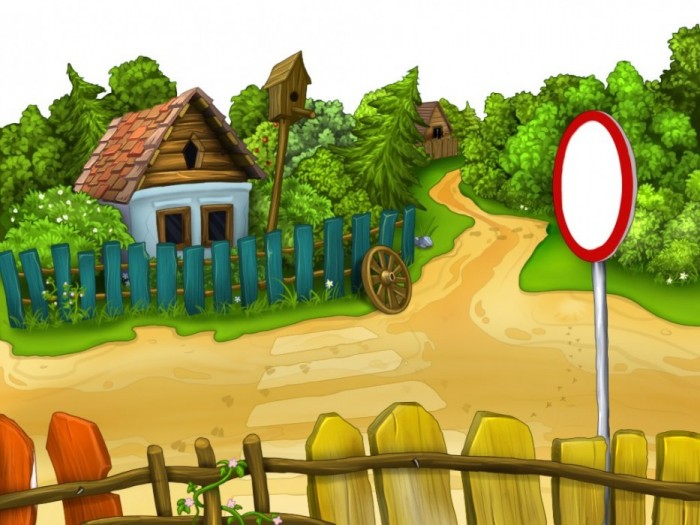 Малята, радість яка - приїхала моя бабуся Одарка.  Вона така рада, що всі її завдання я виконав.
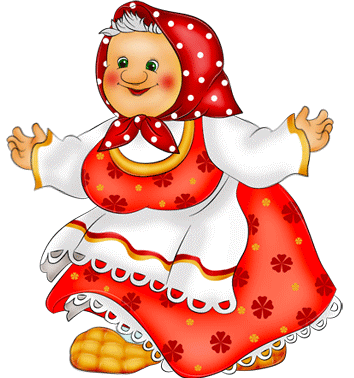 Ось і казочці кінець... 
А хто допомагав мені – 
молодець!
Колодиста  Н.В.